Урок математики в 3 классе 
(УМК «Перспектива»)
Тема урока: Приемы письменного сложения в пределах 1000 без перехода через десяток
Подготовила: учитель начальных классов
 МОУ «ЦО Тайдаковский» Неверова Оксана Анатольевна
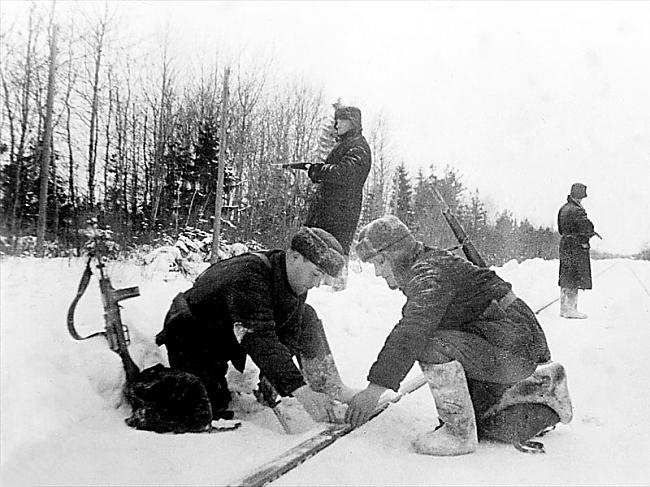 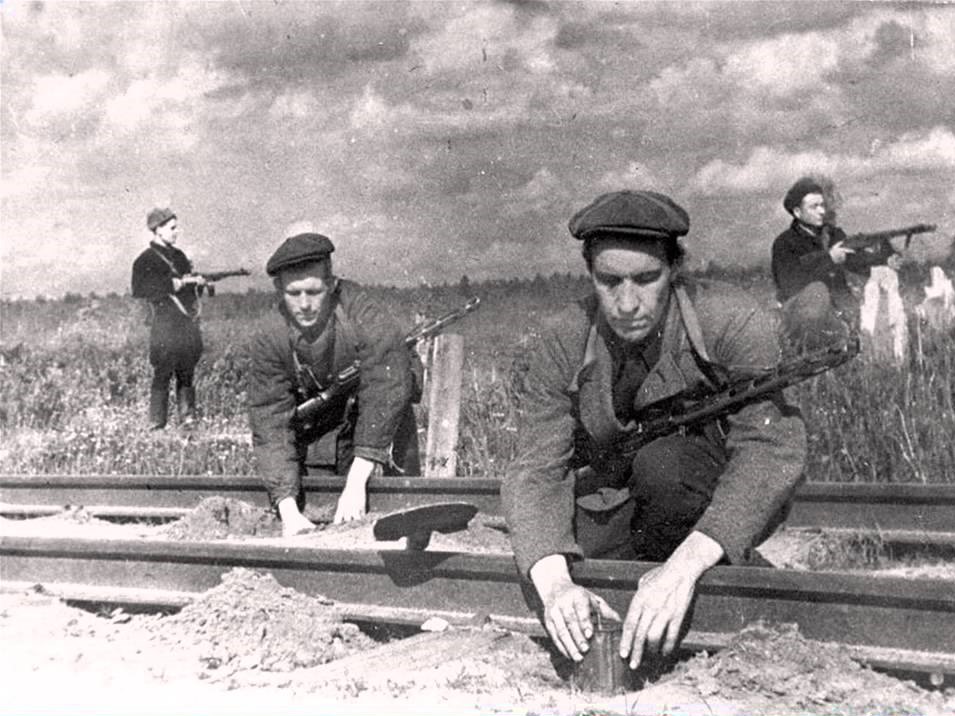 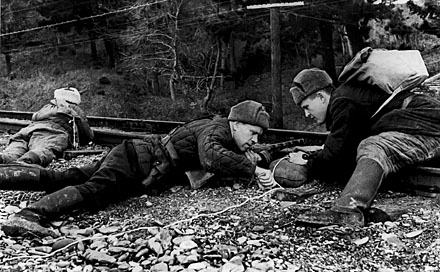 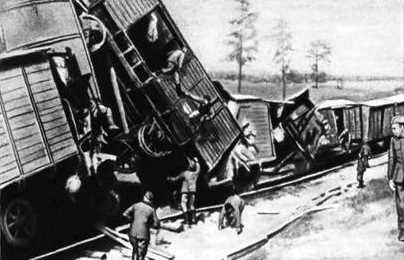 В Тульской области за два месяца оккупации партизаны уничтожили 15 фашистских танков, немецких автомашин в 10 раз больше, чем танков, а мотоциклов на 80 меньше, чем немецких автомашин. 
    Объясните, что обозначают выражения,
и вычислите их значение.
(автомашин)
150
15•10=
(мотоциклов)
70
15•10-80 =
Физминуткадля глаз
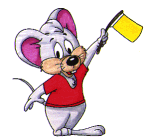 Пишу…  .
Складываю единицы…  .
Складываю десятки…  .
Складываю сотни…  .
Читаю ответ…  .
Итог урока
С каким вычислительным приёмом познакомились?
Проговорите алгоритм.
Продолжи фразу
Сегодня я узнал(а) ...
Было трудно ... 
Теперь я умею ... 
Я поработал(а) ...
Домашнее задание:

Р.Т. с.70 №3, с.71 №4
Спасибо за урок
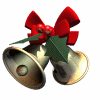